The Man with the Poison Gun
A Cold War Spy Story
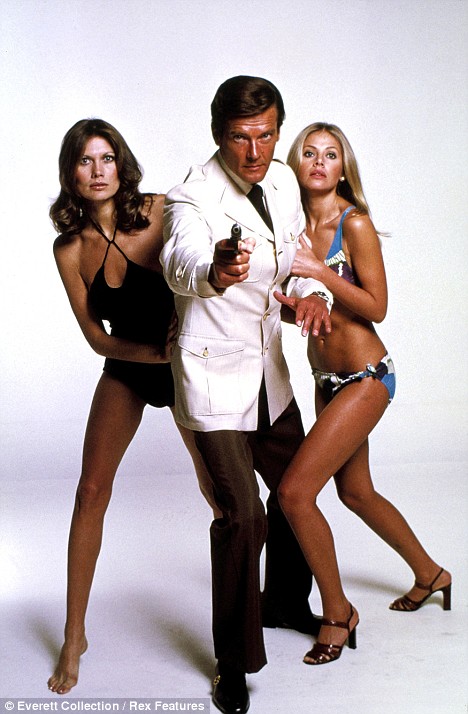 Ian Fleming gave us James Bond in “The Man With the Golden Gun.” Now, Plokhy (“The Last Empire”) delivers the true story of Bogdan Stashinsky, the Cold War-era Soviet assassin known for his novel method of spraying an undetectable poison into his victims’ faces to kill them.
….
Read with a martini, shaken not stirred.

NEW YORK POST
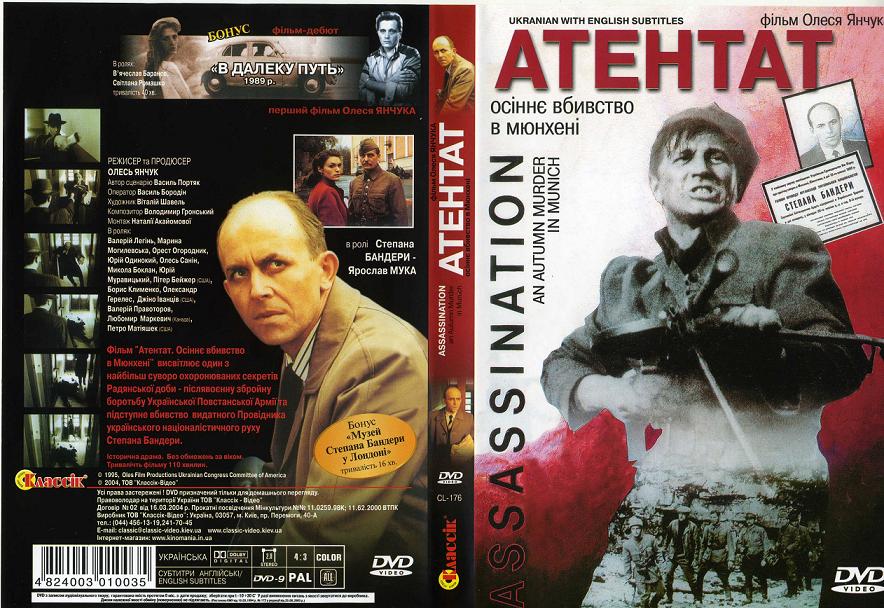 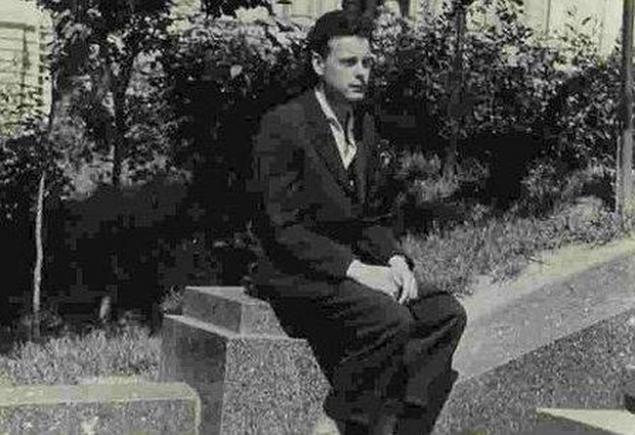 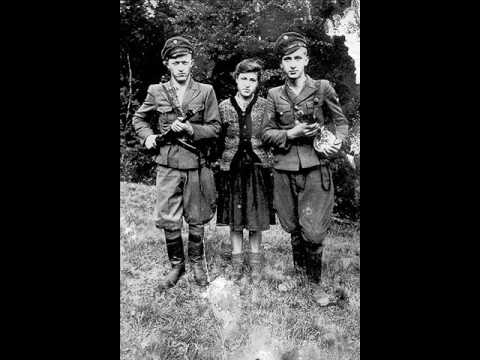 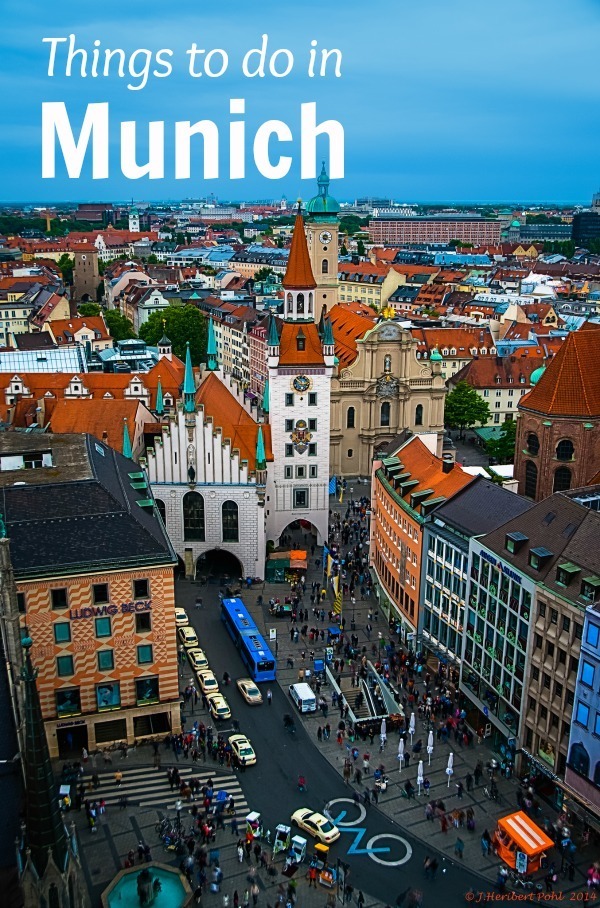 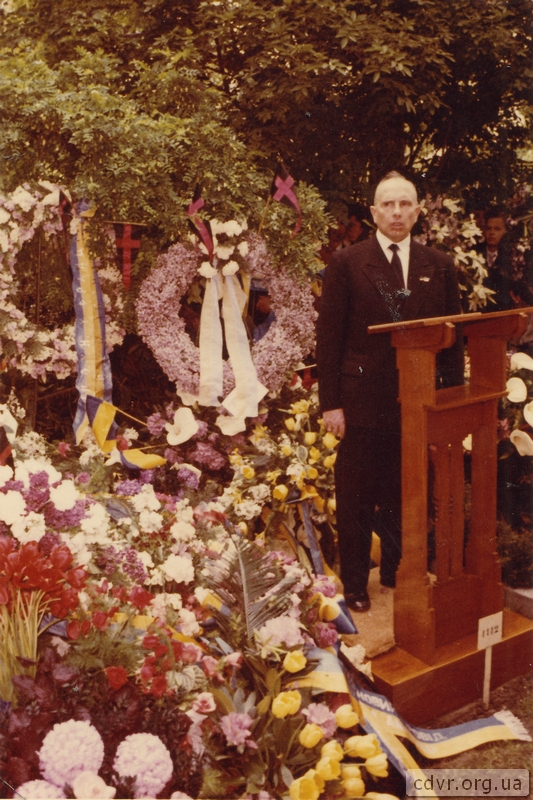 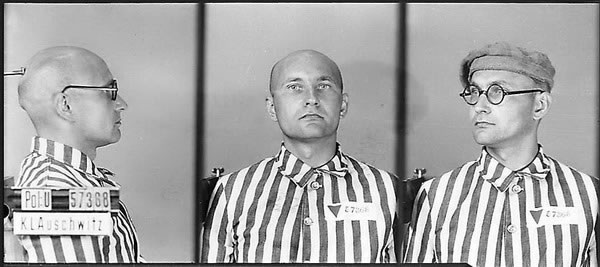 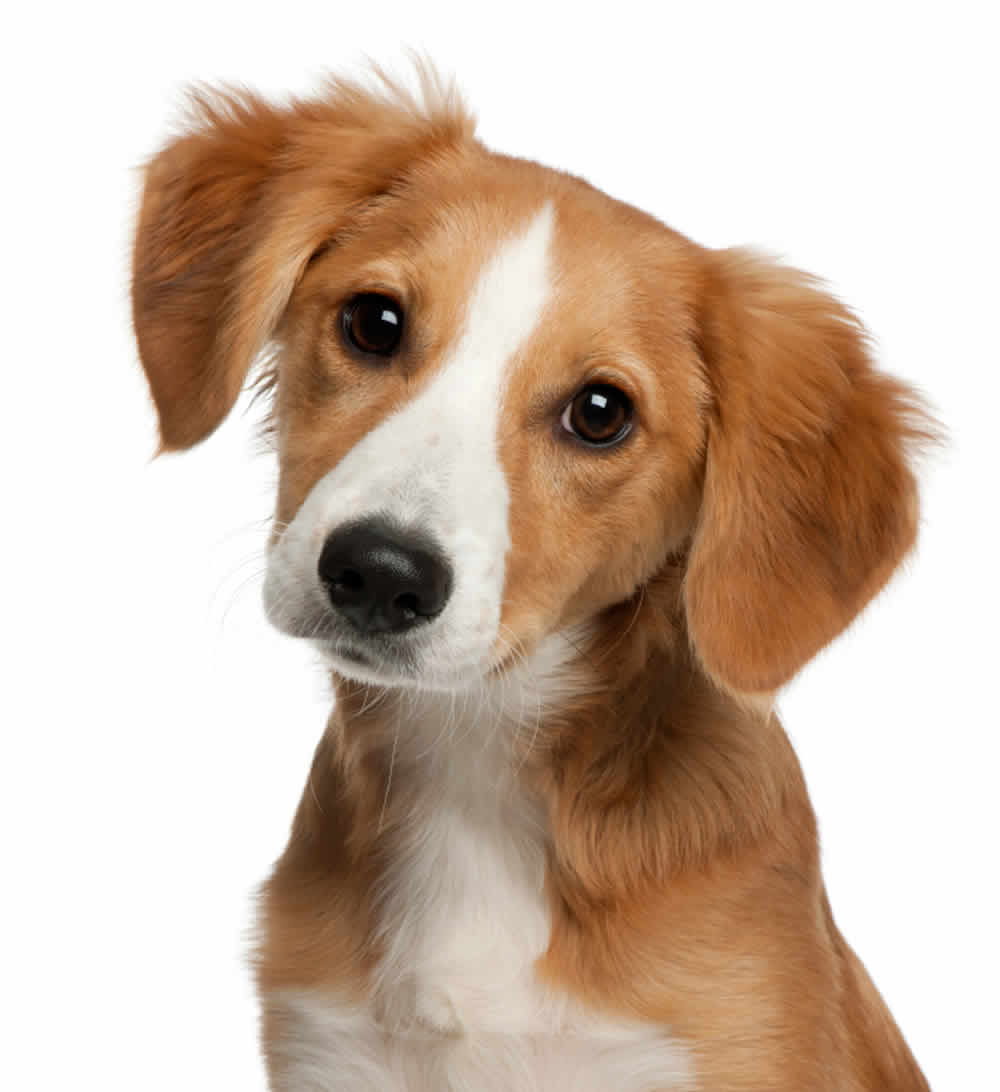 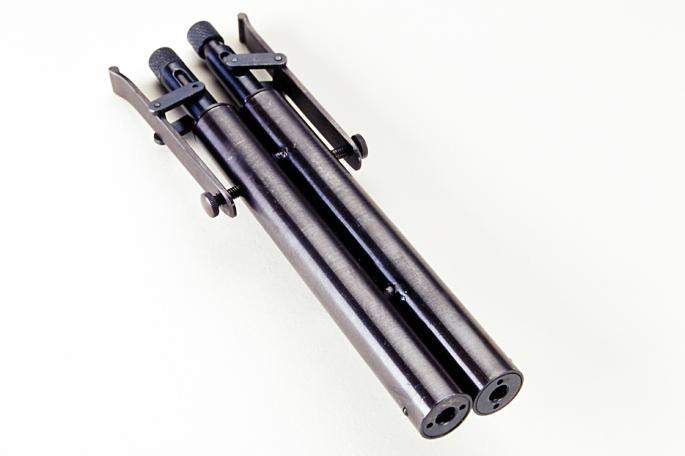 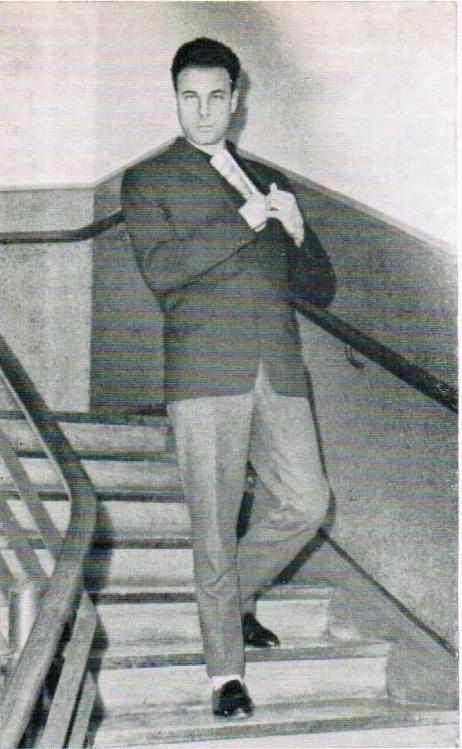 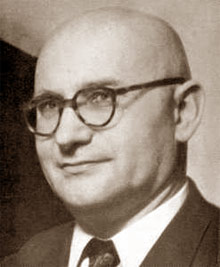 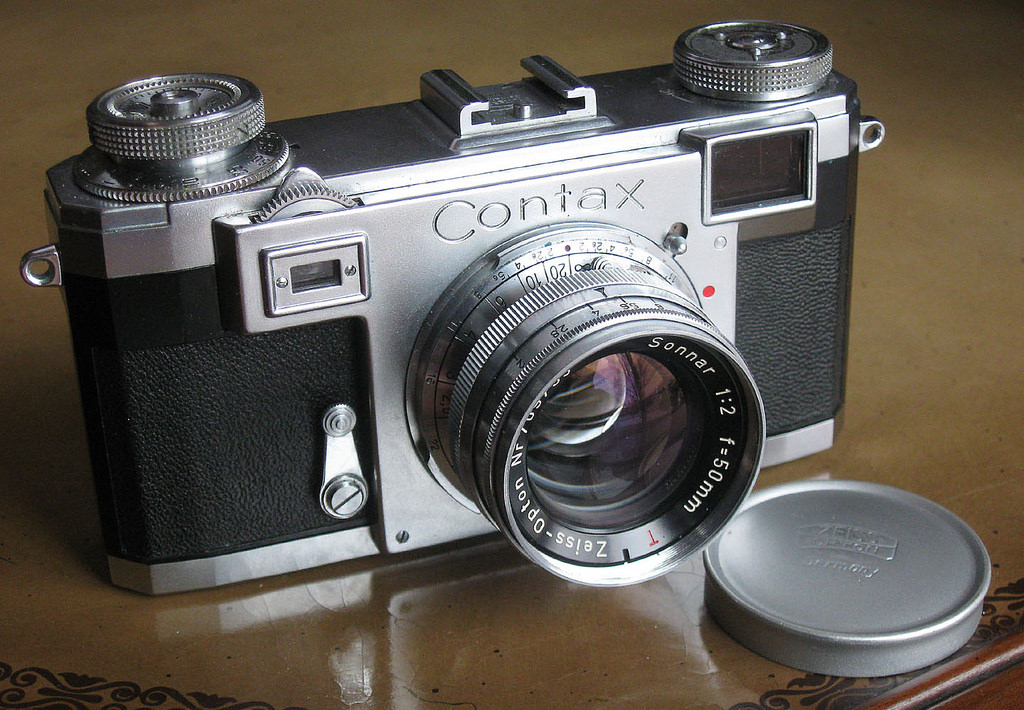 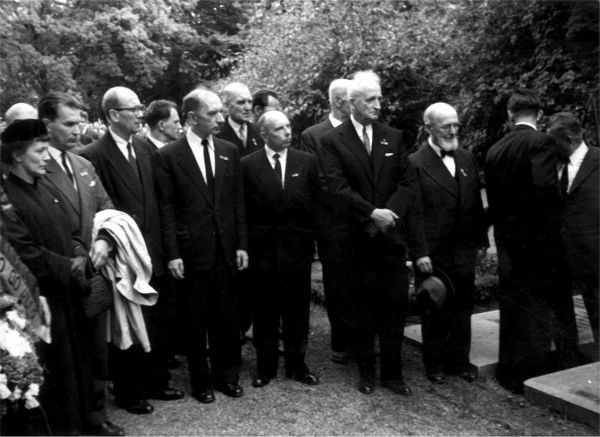 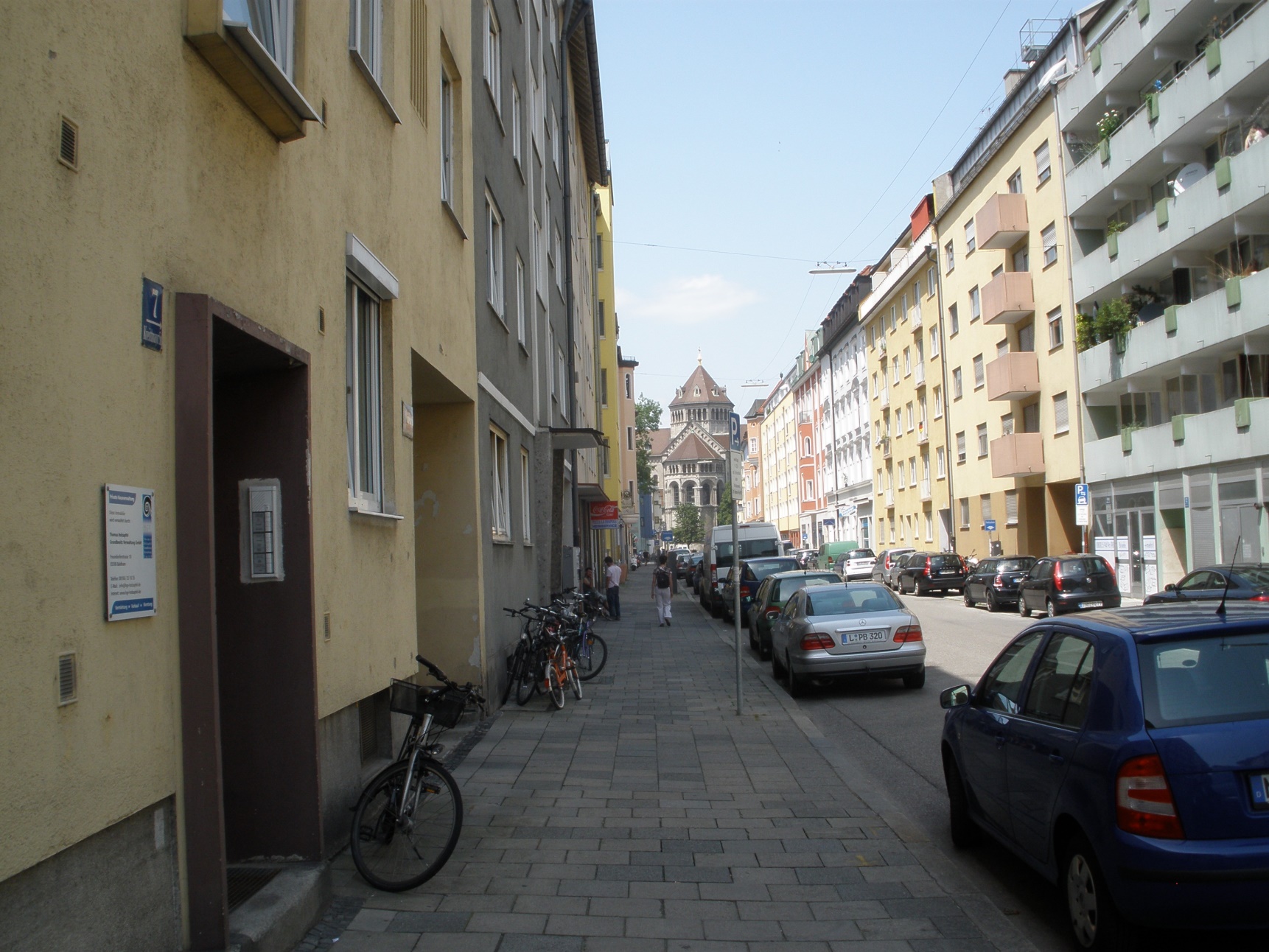 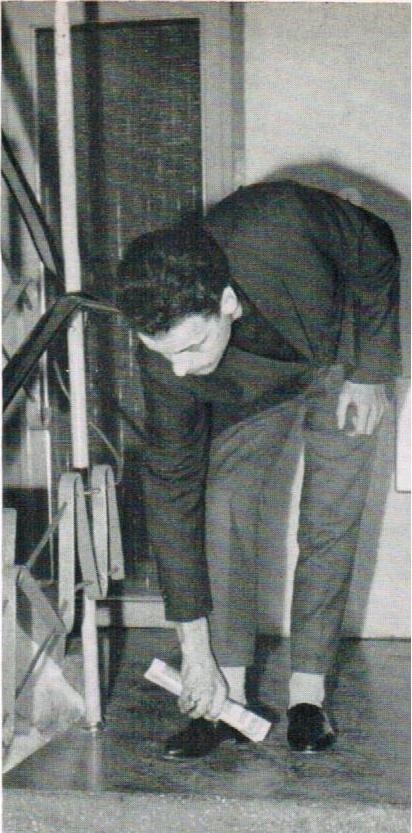 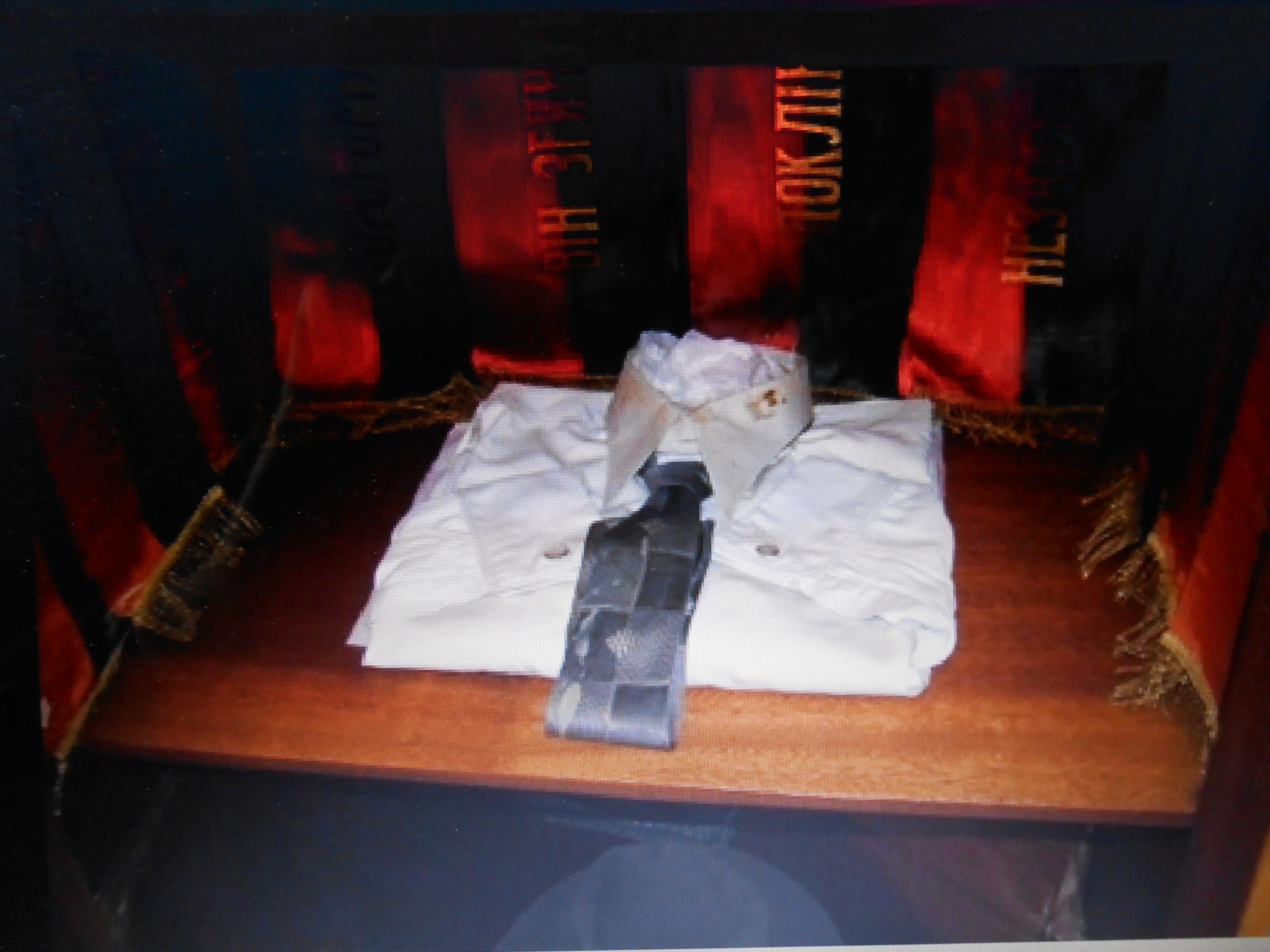 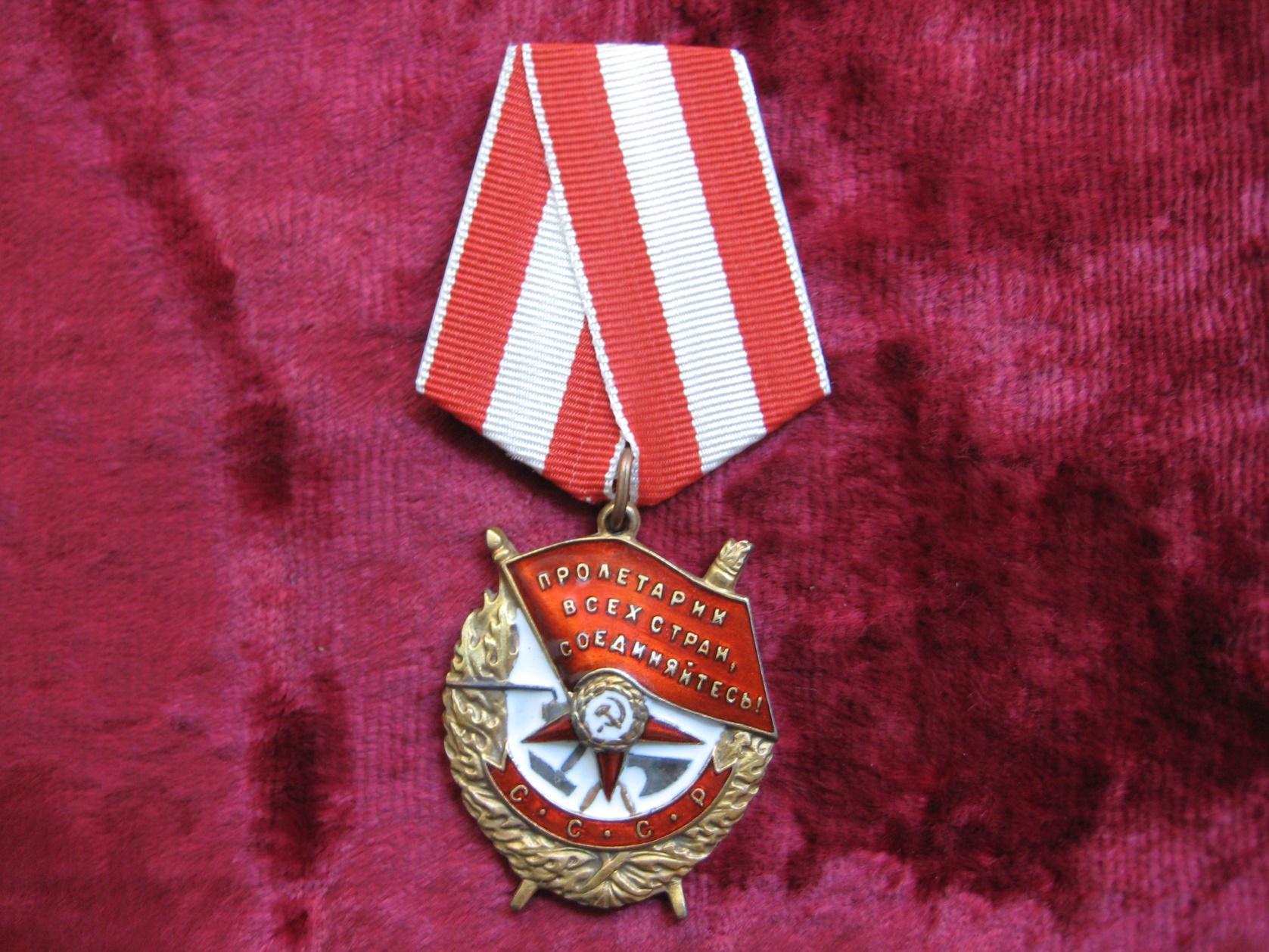 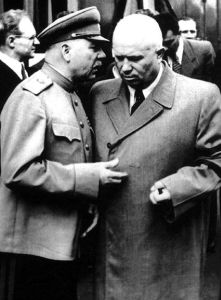 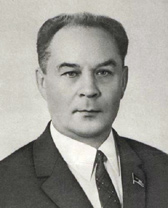 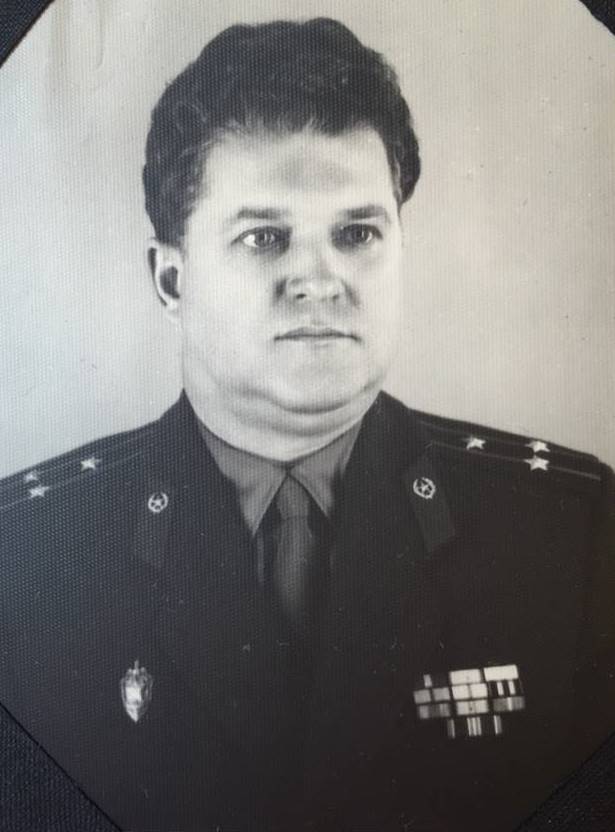 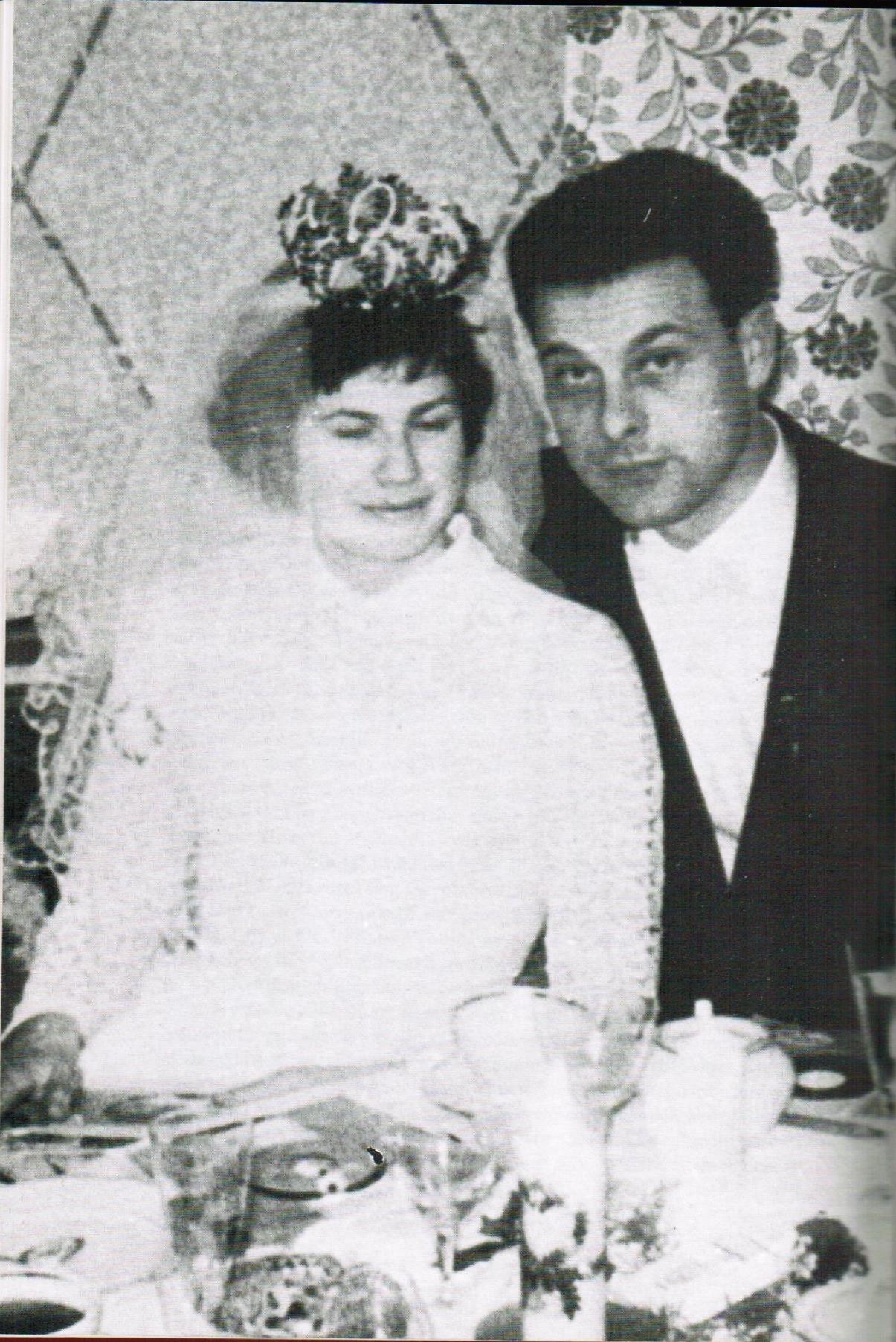 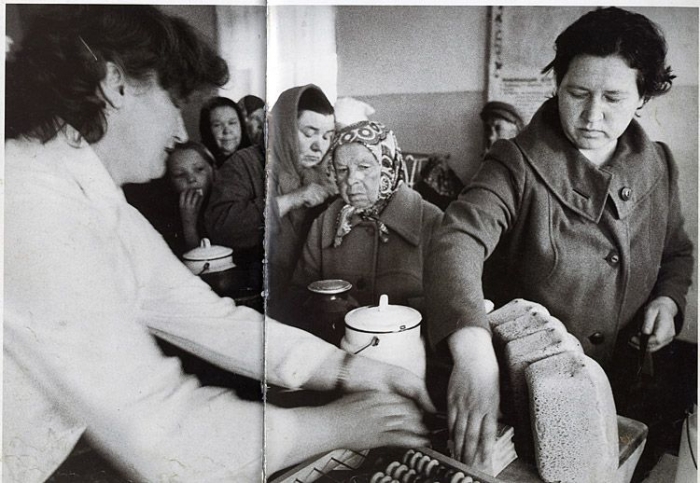 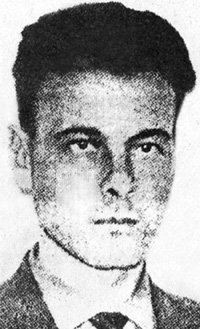 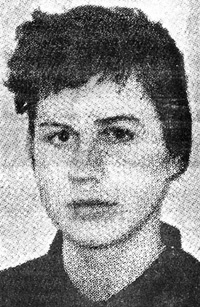 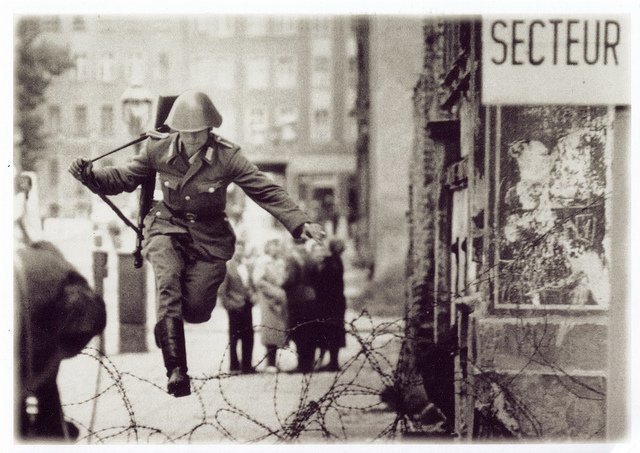 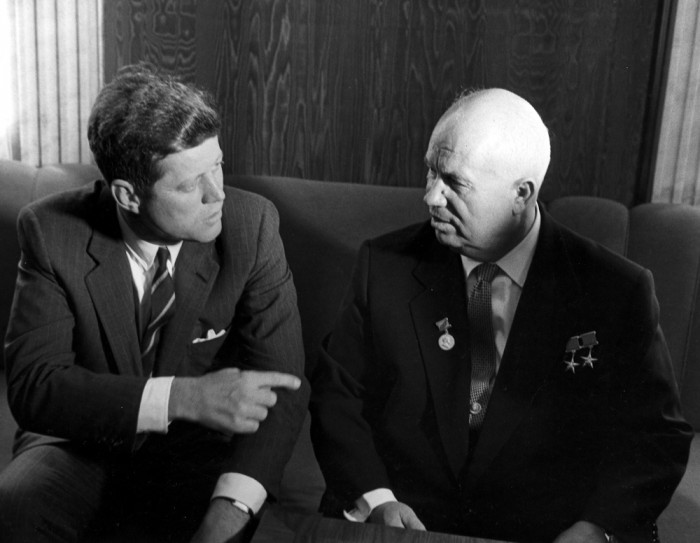 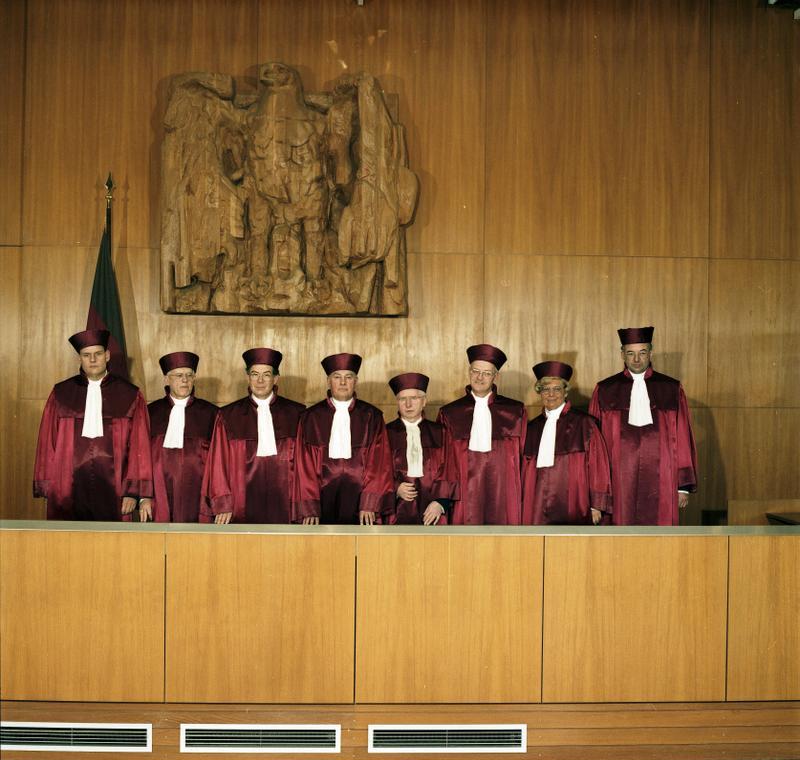 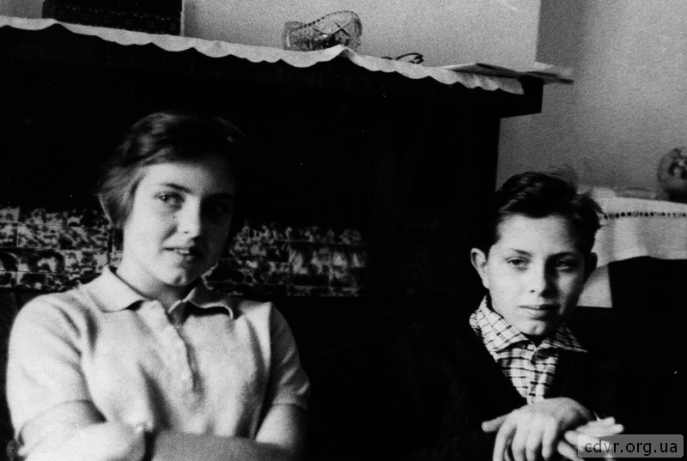 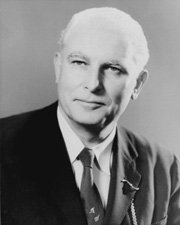 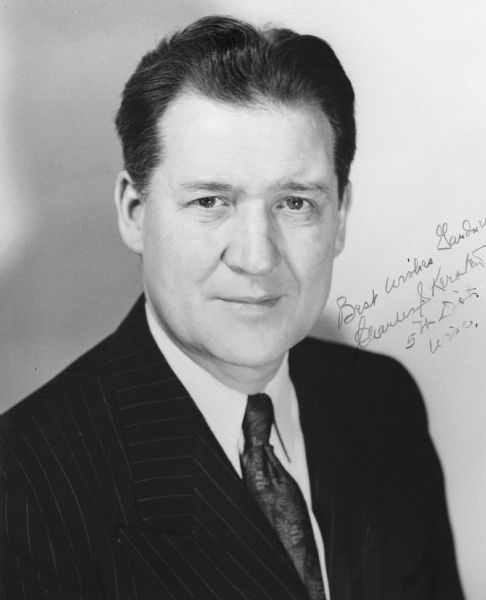 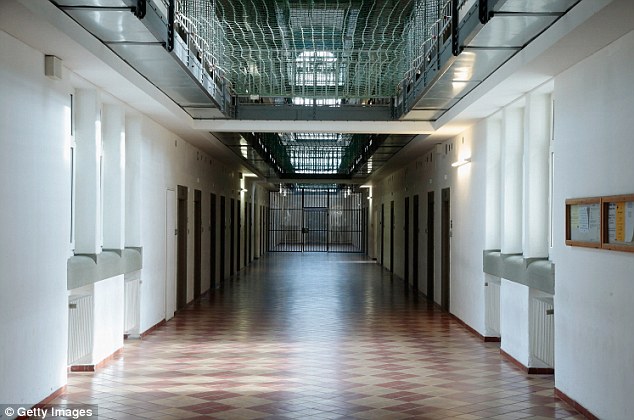 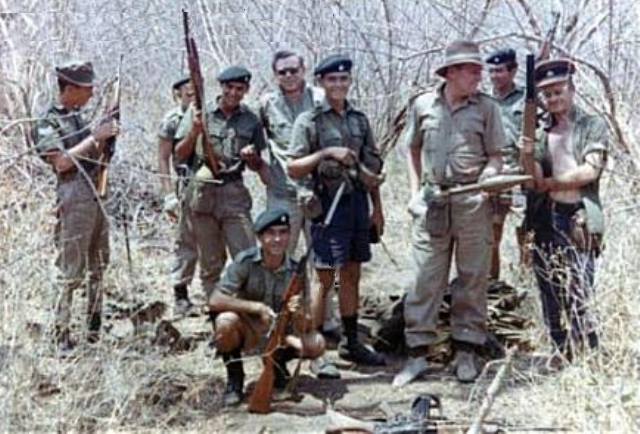 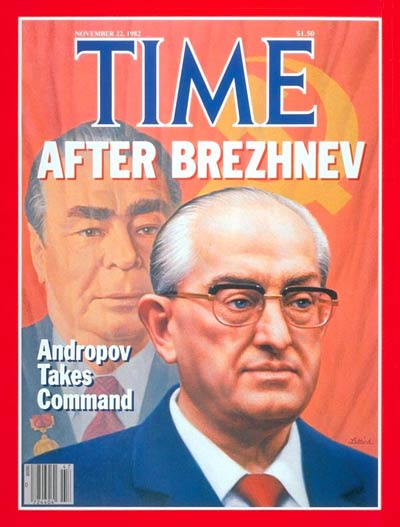 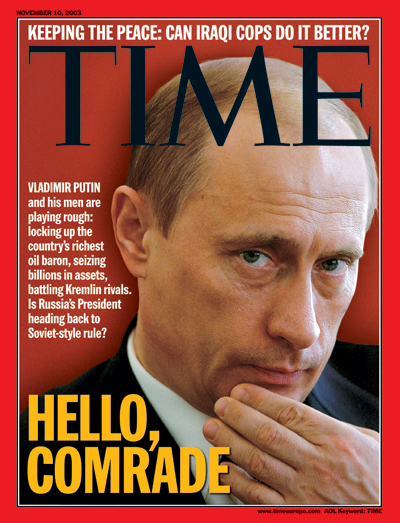 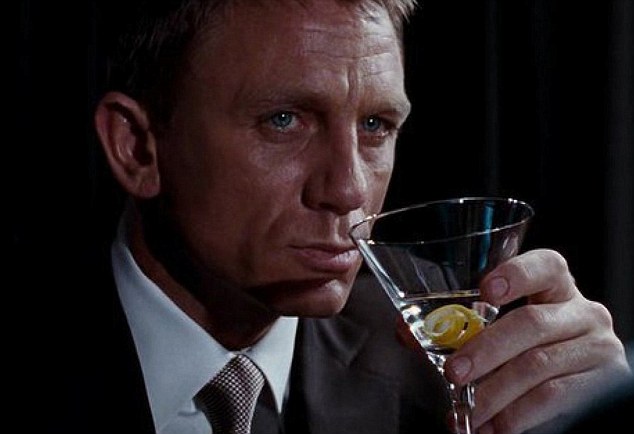